Controls IssuesInjection beam2 test meeting 28th Aug 2008
Eugenia Hatziangeli 

Input from J. Lewis, M. Sobzak, JJ Gras, C. Roderick, M.Pace, N. Stapley, P. Charrue, G. Kruk, A. Bland, M. Arruat,
E. Hatziangeli
Timing
Several problems at the same time
Mismatch between the tables loaded in the master LHC MTG and the ones in the Operational application  
Unable to load injection timing table
Error possibly due to timeout
Julian is working on a fix on the task server on the MTGS to avoid incoherent tables being loaded
CRT LTIM was disabled
Timing events were not coming out
Test LTIM that triggers every SPS extraction was enabled by mistake
Test LTIM is now suppressed which was killing the TI8/TI2 LTIMs output
Payload was set to 0xFFFF
Timing events were coming out on every cycle not just LHC
Test LTIM that triggers every SPS extraction was enabled by mistake forcing the payload to 0xFFFF
E. Hatziangeli Injection beam2 test meeting report 28th Aug 2008
FESA Servers
Several bugs on CMW (RDA) and FESA were corrected prior to the Beam 2 test
Servers reporting crashes, [BI servers (BLM, BPM), XTIM] were relinked with the new version 1 week prior to test and were put under automatic restart if crash
No crash was observed during that week [BI made several stress tests and crashes were not induced]
Friday PM # of clients increased => XTIM server unable to serve
Increase buffer resolved situation
XTIM Instability was recorded during the weekend (crash/blockage)
BLM, BPM instabilities (several crashes) during the weekend recorded
Investigation into RDA revealed a weakness which can lead to server crash
Fix was released. XTIM is being tested with this now, BI follows
E. Hatziangeli Injection beam2 test meeting report 28th Aug 2008
Logging
General logging was stable no holes in data
LHC Collimators logging restricted to sectors 7-8 and 2-3
Full LHC collimator logging load was tested during the days before => no problem but WITHOUT the full data load from other parameters (all XPOC-event triggered data) enabled
BPM logging - small hickups but nothing major
BLM logging
Started with logging sectors 7-8 and 2-3 together
Several holes of data were observed
Bottleneck in the database client API
Switched to sector 7-8 on Saturday
An improved version of the API was delivered on Sunday AM (parallelization in place)
Sectors 7-8 and 2-3 were logged since then with no interruption/data loss
Stress tests with all BLMs logged will be started tomorrow
New version of the API will be used in all our logging clients
E. Hatziangeli Injection beam2 test meeting report 28th Aug 2008
Some Numbers
JMS
60-70 client connections
18-20 CCC consoles
40-45 CCR servers
3 - 5 office or cernts
370-400 subscriptions
Network traffic
Input: 2-4MB/s 
Output 10-30MB/s
Both input and output were highest evening and overnight Sunday-Monday (24th-25th).
Message counts < 3 million per day
Disk Usage – SDDS Logging

    Size     Used      Avail    Use%
sps_data 493G  242G  226G  52%
lhc_data 493G  149G  319G  32%
The beam2 test produced 
15Gbytes on SPS (33 GBytes beam1)
3Gbytes on LHC (17 GBytes beam1)

Remaining  500G + 500G on order
Meas DB in MBytes
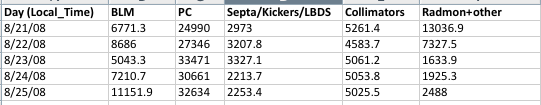 RBAC
RBAC settings during the test:
RBAC-enable = true
RBAC-policy = no check (lenient, strict)
FESA servers 2.10 and PO
RBACed client applications sending RBAC token to the server, the token will be ignored, the call will work as before
NonRBACed client applications will work as before
FESA servers 2.9 with RBAC rules applied the previous default policy (lenient) => correct role is needed
New FESA 2.9 framework with present RBAC functionality is now available 
BT will move to this
RF, collimators to be decided
OP-RBAC responsible has provided a list of all OP applications to be RBAC enabled
Component to manage RBAC token in GUIs is available
10th Sept proposal
All required application should be RBAC enabled
RBAC-policy = lenient
No token - grant
Get without rules - grant
Get with rules - check rules
Set without rules - grant
Set with rules - check rule
Slot in dry runs before the 10th September
E. Hatziangeli Injection beam2 test meeting report 28th Aug 2008
Summary
Several Issues with the Timing on Friday
Once understood the recovery was quick
Fixes are on the way
FESA/CMW servers for BI and XTIM  became unstable during the weekend (high # of clients connections?)
CMW fix is already deployed – under test
Logging - no loss of data, also for the BLM once the improved API was deployed
Testing for all the ring and use new API everywhere
RBAC behaved as expected => no interference with the test
RBAC enable all appropriate applications, dry tests and go for the lenient policy for the 10th September
E. Hatziangeli Injection beam2 test meeting report 28th Aug 2008